โลกทัศน์ – ชีวทัศน์เปรียบเทียบพระพุทธศาสนาและวิทยาศาสตร์	
World view–Life view 
 A Comparison of Buddhism and Science
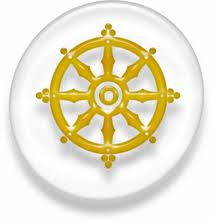 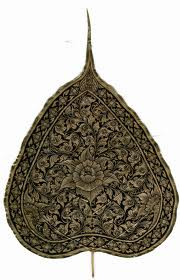 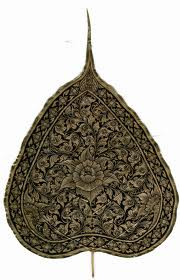 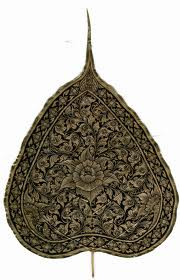 “จิต”
สังยุตตนิกาย สคาถวรรค อันธวรรคที่ ๗ จิตตสูตรที่ ๒

(๑๘๐) เทวดาทูลถามว่า
โลกอันอะไรย่อมนำไป อันอะไรหนอย่อมเสือกไสไป โลกทั้งหมดเป็นไปตามอำนาจของ
ธรรมอันหนึ่ง คืออะไร

(๑๘๑) พระผู้มีพระภาคตรัสตอบว่า
โลกอันจิตย่อมนำไป อันจิตย่อมเสือกไสไป โลกทั้งหมดเป็นไปตามอำนาจของธรรมอันหนึ่งคือ จิต
ดูเหมือนว่าเราทุกคนอยู่ร่วมโลกเดียวกัน 

แต่ตามความเป็นจริงนั้น สิ่งต่าง ๆ ที่เป็นรูปธรรมซึ่งสามารถ
ปรากฏได้ทางตา ทางหู ทางจมูก ทางลิ้น ทางกาย ทางใจนั้น 
ถ้าไม่มีจิต ซึ่งเป็นสภาพรู้ สิ่งต่าง ๆ เหล่านั้นก็ย่อม
ไม่ปรากฏเป็นความสำคัญแต่อย่างใด
ชื่อเรียกของจิต
จิตใจ 
ใจ 
มานัส 
หทัย 
ปัณฑระ 
มนะ 
มนายตนะ 
มนินทรีย์ 
วิญญาณ 
วิญญาณขันธ์ 
มโนวิญญาณ
ในอัฏฐสาลินี อรรถกถาธัมมสังคณีปกรณ์ จิตตุปปาทกัณฑ์ อธิบายจิตตนิทเทส  มีข้อความว่า

ที่ชื่อว่า จิต เพราะจิตเป็นธรรมชาติที่วิจิตร
ที่ (จิต) ชื่อว่า “มนะ” เพราะกำหนดรู้อารมณ์
ที่ (จิต) ชื่อว่า “หทย” เพราะความหมายว่า
เป็นสภาวะอยู่ภายใน
ที่ (จิต) ชื่อว่า “ปัณฑระ” เพราะความหมายว่าบริสุทธิ์
(คำนี้ตรัสหมายเอาภวังคจิต)
ที่ (จิต) ชื่อว่า “มนายตนะ” เพราะความหมายว่าเป็น
ที่อยู่อาศัย เป็นบ่อเกิด เป็นที่ประชุม และเป็นเหตุ
จิตเป็นสภาพธรรมที่เป็นใหญ่ 
เป็นประธาน  ในการรู้อารมณ์ (สิ่งที่ถูกจิตรู้)
เช่น การได้ยิน  เป็นต้น
“เจตสิก”
เจตสิกเป็นนามธรรมที่ไม่ใช่จิต แต่เกิดร่วมกับจิตแล้วก็ดับพร้อมกับจิตเจตสิก ได้แก่ โลภะ โทสะ เป็นต้น โทสะ คือ 
ความโกรธก็เป็นสภาพธรรมที่มีจริงอย่างหนึ่ง โลภะเป็นสภาพที่ติดข้องต้องการ  ก็เป็นสภาพธรรมอีกอย่างหนึ่ง  แต่ทั้งโลภะและโทสะ...ไม่ใช่จิต
เจตสิกเป็นนามธรรมต่างๆ ชนิด ที่เกิดพร้อมจิต ดับพร้อมจิต ทำให้จิตต่างกันเป็น ๘๙ ประเภท หรือที่เรียกว่า ๘๙ ดวง  

ไม่ว่าจะเป็นจิตของพระอรหันตสัมมาสัมพุทธเจ้า 
หรือจิตที่โลกจักรวาลไหนๆ ทั้งสิ้น  พระผู้มีพระภาคทรงประมวล และทรงจำแนกจิตทั้งหมดออกเป็น  ๘๙  ประเภท 
ส่วนเจตสิกทั้งหมดนั้นมี  ๕๒  ประเภท
เจตสิก หมายถึง ธรรมชาติชนิดหนึ่งซึ่งประกอบกับจิต ปรุงแต่งจิตให้มีความเป็นไปต่าง ๆ อาการที่ประกอบกับจิตนั้น มีลักษณะ 4 ประการ คือ
1 .เกิดพร้อมกับจิต
2. ดับพร้อมกับจิต
3. มีอารมณ์เดียวกับจิต
4. อาศัยวัตถุเดียวกับจิต

เจตสิก 52
เจตสิกแยกเป็นขันธ์ ได้ 3 ขันธ์ (กอง)
เวทนาเจตสิกเป็นเวทนาขันธ์ 
สัญญาเจตสิกเป็นสัญญาขันธ์ 
เจตสิกที่เหลืออีก 50 เป็น สังขารขันธ์
จิตและเจตสิกก็ไม่สามารถแยกออกจากกันเป็นอิสระได้ฉันนั้น 

สภาวธรรม รวม 4 ประการ (ลักขณาทิจตุกะ ) ของเจตสิก มีดังนี้
1. มีการอาศัยจิตเกิดขึ้น  เป็นลักษณะ 
2. มีการเกิดร่วมกับจิต  เป็น รสะ (กิจ) 
3. มีการรู้อารมณ์เดียวกับจิต  เป็นปัจจุปัฏฐาน  ( ผลปรากฏ )
4. มีการเกิดขึ้นของจิต เป็นปทัฏฐาน  ( เหตุใกล้ให้เกิด )
ลักขณาทิจตุกะ
ลกฺขณ ( เครื่องหมายรู้ ) + อาทิ ( เป็นต้น ) + จตุกฺก  ( หมวด  ๔ )
เจตสิก ๕๒
ก. อัญญาสมานาเจตสิก 13 
(เจตสิกที่มีเสมอกันแก่จิตพวกอื่น คือ ประกอบเข้าได้กับจิตทุกฝ่ายทั้งกุศลและอกุศล มิใช่เข้าได้แต่ฝ่ายใดฝ่ายหนึ่งพวกเดียว)
สัพพจิตตสาธารณเจตสิก 7 (เจตสิกที่เกิดทั่วไปกับจิตทุกดวง)                  
   1. ผัสสะ (ความกระทบอารมณ์ - contact; sense-impression)
   2. เวทนา (ความเสวยอารมณ์ - feeling)
   3. สัญญา (ความหมายรู้อารมณ์ - perception)
   4. เจตนา (ความจงใจต่ออารมณ์ - volition)
   5. เอกัคคตา (ความมีอารมณ์เป็นอันเดียว - one-pointedness; concentration)
   6. ชีวิตินทรีย์ (อินทรีย์คือชีวิต, สภาวะที่เป็นใหญ่ในการรักษานามธรรมทั้งปวง - vitality; life-faculty)
  7. มนสิการ (ความกระทำอารมณ์ไว้ในใจ, ใส่ใจ - attention)
2) ปกิณณกเจตสิก 6 
(เจตสิกที่เรี่ยรายแพร่กระจายทั่วไป คือ เกิดกับจิตได้ทั้งฝ่ายกุศล และอกุศล แต่ไม่แน่นอนเสมอไปทุกดวง)
     8. วิตก (ความตรึกอารมณ์ - initial application; thought conception; applied thought)
     9. วิจาร (ความตรองหรือพิจารณาอารมณ์ - sustained application; discursive thinking; sustained thought)
     10. อธิโมกข์ (ความปลงใจหรือปักใจในอารมณ์ - determination; resolution)
     11. วิริยะ (ความเพียร - effort; energy)
     12. ปีติ (ความปลาบปลื้มในอารมณ์, อิ่มใจ - joy; interest)
     13. ฉันทะ (ความพอใจในอารมณ์ - conation; zeal)
ข. อกุศลเจตสิก 14 (เจตสิกฝ่ายอกุศล) 
 1) สัพพากุสลสาธารณเจตสิก 4 (เจตสิกที่เกิดทั่วไปกับอกุศลจิตทุกดวง)
         14. โมหะ (ความหลง – delusion
       15. อหิริกะ (ความไม่ละอายต่อบาป - shamelessness; lack of moral shame)
       16. อโนตตัปปะ (ความไม่สะดุ้งกลัวต่อบาป - fearlessness; lack of moral dread)
       17. อุทธัจจะ (ความฟุ้งซ่าน - restlessness; unrest)
2) ปกิณณกอกุศลเจตสิก 10 (อกุศลเจตสิกที่เกิดเรี่ยรายแก่อกุศลจิต)
                18. โลภะ (ความอยากได้อารมณ์ - greed)
                19. ทิฏฐิ (ความเห็นผิด - wrong view)
                20. มานะ (ความถือตัว - conceit)
                21. โทสะ (ความคิดประทุษร้าย - hatred)
                22. อิสสา (ความริษยา - envy; jealousy)
                23. มัจฉริยะ (ความตระหนี่ - stinginess; meanness)
                24. กุกกุจจะ (ความเดือดร้อนใจ - worry; remorse)
                25. ถีนะ (ความหดหู่ - sloth)
                26. มิทธะ (ความง่วงเหงา - torpor)
                27. วิจิกิจฉา (ความคลางแคลงสงสัย - doubt; uncertainty; scepsis)
ค. โสภณเจตสิก 25 (เจตสิกฝ่ายดีงาม) 
         1) โสภณสาธารณเจตสิก 19 (เจตสิกที่เกิดทั่วไปกับจิตดีงามทุกดวง) 
                    28. สัทธา (ความเชื่อ - confidence; faith)
                29. สติ (ความระลึกได้, ความสำนึกพร้อมอยู่ - mindfulness)
                30. หิริ (ความละอายต่อบาป - moral shame; conscience)
                31. โอตตัปปะ (ความสะดุ้งกลัวต่อบาป - moral dread)
                32. อโลภะ (ความไม่อยากได้อารมณ์ - non-greed)
                33. อโทสะ (ความไม่คิดประทุษร้าย - non-hatred)
                34. ตัตรมัชฌัตตตา (ความเป็นกลางในอารมณ์นั้นๆ - equanimity; specific neutrality)
                35. กายปัสสัทธิ (ความสงบแห่งกองเจตสิก - tranquillity of mental body)
                36. จิตตปัสสัทธิ (ความสงบแห่งจิต - tranquillity of mind)
                37. กายลหุตา (ความเบาแห่งกองเจตสิก - lightness of mental body; agility of ~)
                38. จิตตลหุตา (ความเบาแห่งจิต - lightness of mind; agility of ~)
                39. กายมุทุตา (ความอ่อนหรือนุ่มนวลแห่งกองเจตสิก - pliancy of mental body; elasticity of ~)
                40. จิตตมุทุตา (ความอ่อนหรือนุ่มนวลแห่งจิต - pliancy of mind; elasticity of ~)
                41. กายกัมมัญญตา (ความควรแก่การงานแห่งกองเจตสิก - adaptability of mind; wieldiness of ~)
                42. จิตตกัมมัญญตา (ความควรแก่การงานแห่งจิต - adaptability of mind; wieldiness of ~)
                43. กายปาคุญญตา (ความคล่องแคล่วแห่งกองเจตสิก - proficiency of mental body)
                44. จิตตปาคุญญตา (ความคล่องแคล่วแห่งจิต - proficiency of mind)
                45. กายุชุกตา (ความซื่อตรงแห่งกองเจตสิก - rectitude of mental body; uprightness of ~)
                46. จิตตุชุกตา (ความซื่อตรงแห่งจิต - rectitude of mind; uprightness of ~)
2) วิรตีเจตสิก 3 (เจตสิกที่เป็นตัวความงดเว้น - abstinences)
                47. สัมมาวาจา (เจรจาชอบ - right speech)
                48. สัมมากัมมันตะ (กระทำชอบ - right action)
                49. สัมมาอาชีวะ (เลี้ยงชีพชอบ - right livelihood)

 3) อัปปมัญญาเจตสิก 2 (เจตสิกคืออัปปมัญญา - boundless states)
                50. กรุณา (ความสงสารสัตว์ผู้ถึงทุกข์ - compassion)
                51. มุทิตา (ความยินดีต่อสัตว์ผู้ได้สุข - sympathetic joy)

4) ปัญญินทรีย์เจตสิก 1 (เจตสิกคือปัญญินทรีย์ - faculty of wisdom)
                52. ปัญญินทรีย์ หรือ อโมหะ (ความรู้เข้าใจ ไม่หลง - undeludedness; wisdom)
ให้นักศึกษาค้นคว้า
ลักขณาทิจตุกะ  ของเจตสิก 52
ตัวอย่าง
ลักขณาทิจตุกะ ของ  โลภเจตสิก
อารมฺมณคฺคหณ ลกฺขโณ       มีการยึดอารมณ์เป็นลักษณะ ดุจลิงติดตัง
อภิสงฺค รโส                          มีความข้องอย่างยิ่ง เป็นรสะ (เป็นกิจ) 
                                           ดุจ ชิ้นเนื้อที่ถูกซัดไปบนกระเบื้องอันร้อน
อปริจาค ปจฺจุปัฏฺฐาโน          มีการไม่ละไป เป็นปัจจุปัฏฐาน (เป็นอาการที่ปรากฏ) 
                                           ดุจการติดสีที่หยอดน้ำมัน
สํโยชนิยธมฺเมสุ อสฺสารททสฺสน ปทฏฺฐาโน 
                                           มีความเห็นความสำราญในธรรมเป็นที่ตั้งแห่งสังโยชน์
                                            เป็นปทัฏฐาน (เป็นเหตุใกล้ให้เกิด)
ตัวอย่าง
ลักขณาทิจตุกะ ของ  อโทสะเจตสิก
อจณฺฑิก ลกฺขโณ     มีความไม่ดุร้าย เป็นลักษณะ  เปรียบเหมือนมิตรที่คอยช่วยเหลือ
อาฆาตวินิยรโส       มีการกำจัดความอาฆาต เป็นรสะ (กิจ)
หรือ
ปริฬาหวินิยรโส       มีการกำจัดความเร่าร้อน เป็นรสะ (กิจ) เปรียบเหมือนจันทน์หอม 
 
โสมภาวปัจจุปัฏฐาโน   มีภาวะร่มเย็น เป็นอาการปรากฏ  เปรียบเสมือนพระจันทร์เพ็ญ        โยนิโสมนสิการปทัฏฐาโน   มีการทำไว้ในใจโดยอารมณ์โดยแยบคายเป็นเหตุใกล้ให้เกิด
อิสสาเจตสิก
ปรสมฺปตฺตีนํ อุสฺสูยนลกฺขณา       มีการริษยาในสมบัติของผู้อื่น เป็นลักษณะ

ตตฺเถว อนภิรติรสา                     มีการไม่ชอบใจในความมั่งมีของผู้อื่น เป็นกิจ

ตโตวิมุขภาวปจฺจุปฏฺฐานา          มีการเบือนหน้าหนีจากสมบัติของผู้อื่น เป็นผล

ปรสมฺปตฺติปทฏฺฐานา                 มีสมบัติของผู้อื่น เป็นเหตุใกล้
ชาติของจิต
1.กุศลจิต หรือ กุศลชาติ
2.อกุศลจิต หรือ อกุศลชาติ
3.วิบากจิต หรือ วิบากชาติ
4.กิริยาจิต หรือ กิริยาชาติ
กุศลชาติ   กุสล ( กุศล )  +  ชาติ ( การเกิด , จำพวก , หมู่ , เหล่า , ชนิด )  คือ การเกิดที่เป็นกุศล , จำพวกกุศล    

จิตที่เป็นกุศลชาติ มี ๒๑  ประเภท (ดวง)  
ซึ่งเจตสิกที่เกิดร่วมด้วย เป็นชาติที่เป็นเหตุให้เกิดกุศลวิบาก
เช่น ขณะที่เมตตาเกิดขึ้น 
ขณะนั้น จิตเป็นกุศลจิต  ประกอบด้วยเจตสิกที่ดี มี ศรัทธาเจตสิก เป็นต้น
อกุศลชาติ  อกุสล ( อกุศล ) + ชาติ ( การเกิด , จำพวก , หมู่ , เหล่า , ชนิด ) คือการเกิดเป็นอกุศล , จำพวกอกุศล  

จิตที่เป็นอกุศลชาติ มี ๑๒  ประเภท (ดวง) 
และเจตสิกที่เกิดร่วมด้วย  เป็นชาติที่เป็นเหตุให้เกิดอกุศลวิบาก เช่น โลภะมูลจิต จิตที่ติดข้อง โทสะมูลจิต เป็นต้น
วิบากชาติ  วิปาก( ความสุกวิเศษ , ผล ) ชาติ ( การเกิด , จำพวก ) คือการเกิดเป็น
วิบาก , จำพวกวิบาก   

วิบากจิตมี  ๓๖ ประเภท (ดวง) และเจตสิกที่เกิดร่วมด้วย  เป็นชาติที่เป็นผลของกรรม  คือ กุศลวิบากเป็นผลของกุศลกรรม  อกุศลวิบากเป็นผลของอกุศลกรรม 

เช่น ขณะที่เกิด ปฏิสนธิจิต เป็นผลของกรรม  ขณะที่เห็น ได้ยิน ได้กลิ่น
ลิ้มรส รู้กระทบสัมผัส เป็นต้น เป็นวิบากจิต ที่เป็นผลของกรรมในชีวิตประจำวัน
กิริยาชาติ  กิริยา ( สักว่ากระทำ ) + ชาติ ( การเกิด , จำพวก , หมู่ , เหล่า , ชนิด )การเกิดเป็นกิริยา , จำพวกกิริยา    


กิริยาจิตมี ๒๐ประเภท (ดวง)   
ซึ่งเจตสิกที่เกิดร่วมด้วย    เป็นชาติที่ไม่ใช่เหตุ  และไม่ใช่ผล    เพียงเกิดขึ้นกระทำกิจการงานแล้วก็ดับไปเท่านั้น 

เช่น กิริยาจิตของพระอรหันต์ (พระอรหันต์มีจิตเพียง ๒ ชาติเท่านั้นคือ  วิบากและกิริยา    ไม่มีกุศลจิต และไม่มีอกุศลจิต)
ปุถุชนมีกิริยาจิต 2 ดวง  คือ  ปัญจทวาราวัชชนจิต ๑   มโนทวาราวัชชนจิต ๑
จิต ๘๙ ประเภท (ดวง)  จำแนกออกเป็น ๔ ชาติ  คือ  ...
เป็น กุศล      ๒๑   ประเภท (ดวง)
เป็น อกุศล    ๑๒   ประเภท (ดวง)
เป็น วิบาก     ๓๖   ประเภท (ดวง)
เป็น กิริยา     ๒๐  ประเภท (ดวง)
เมื่อศึกษาเรื่องชาติของจิต ก็จะรู้ได้ว่าแต่ละบุคคลมีจิตประเภทใดบ้าง ดังนี้ คือ

 ปุถุชน                              มีจิต ๔ ชาติ คือ กุศล  อกุศล  วิบาก  กิริยา
 พระโสดาบันบุคคล        มีจิต ๔ ชาติ คือ กุศล  อกุศล  วิบาก  กิริยา
 พระสกทาคามีบุคคล      มีจิต ๔ ชาติ คือ กุศล  อกุศล  วิบาก  กิริยา
 พระอนาคามีบุคคล         มีจิต ๔ ชาติ คือ กุศล  อกุศล  วิบาก  กิริยา
 พระอรหันต์                     มีจิต ๒ ชาติ คือ วิบาก  กิริยา